Why Pray?
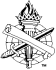 Scripture Reading: Psalm 34:15-19
“What’s the use in praying?”
Not escape hatch
Not a “wish list”
Expressions of trust/dependency on our Father, Luke 11:5-8; 18:1
2
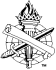 Why Pray?
3
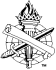 Jesus prayed, Luke 11:1
He taught His disciples to pray, Luke 11:2-4
Because Jesus Taught His Disciples to Pray
4
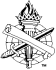 Without ceasing,1 Thessalonians 5:17
Continuing steadfastly in prayer, Romans 12:12
Because We Are Commanded to Pray
5
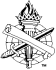 God sees, hears and delivers, Psalm 34:15-19
Dependency on God,Matthew 7:7-8
Without doubt, Matthew 21:20-22; James 1:5-8
Trust in God, 1 Tim. 5:5
Because Prayer Expresses Our Faith in God
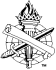 6
Psalm 34 is applied to us, 1 Peter 3:12
Confident when we ask according to His will, 1 John 5:14
Because God Hears Our Prayers
7
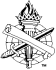 Because God Answers Our Prayers
When we respect God and obey Him, 1 John 3:22
We have our petitions, 1 John 5:15
8
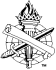 Faithful prayer replaces anxiety with thankfulness and peace, Phil. 4:6-7
Pray for others, 1 Thess. 5:25; 1 Tim. 2:1-2
Pray for one another, James 5:16
Because Prayer Keeps Our Focus on God andon Others
9
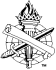 God’s Answers to Our Prayers
10
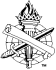 Father and his son, Matthew 7:9-10
Good gifts, Matthew 7:11
God’s Answersare Good
11
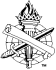 “As you will,” Matthew 26:39, 42
We ask according to God’s will, because that is how He answers us, 1 John 5:14-15
God’s Answersare According to His Will
12
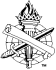 His answers do not and will not violate His word
We express agreement with His will when we pray “your will be done,” “in the name of…,” and “Amen”
God’s Answersare According to His Will
13
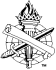 What about when a loved one dies? (answer is “no”)
God’s will is that we both live and die, Eccl. 3:1-8
When and how death comes is left to God’s providence and to life’s uncertainties
God’s Answersare According to His Will
14
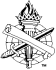 God’s Answersare According to His Will
Death’s sorrow may be exactly what I need to secure my faith in God
Jesus learning obedience through suffering, Hebrews 5:7-8
15
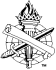 God’s Answersare According to His Will
Pain that is not taken away may be just what I need to teach me to rely on God more completely, 2 Corinthians 12:8-10
16
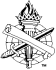 God’s Answersare According to His Will
Joyful blessing is a time for humble thanksgiving, not boastful self-congratulations, 1 Thessalonians 5:17-18
17
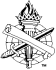 Faith Leads Us to Accept His Answers
Even when they differ from our pleadings, 2 Corinthians 12:8
18
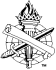 Not to make demands of God
Child’s dependent appeal to Father
A hopeful request and thankful acknowledgement
Faith in action
19
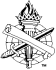